Supporting implementation across regions
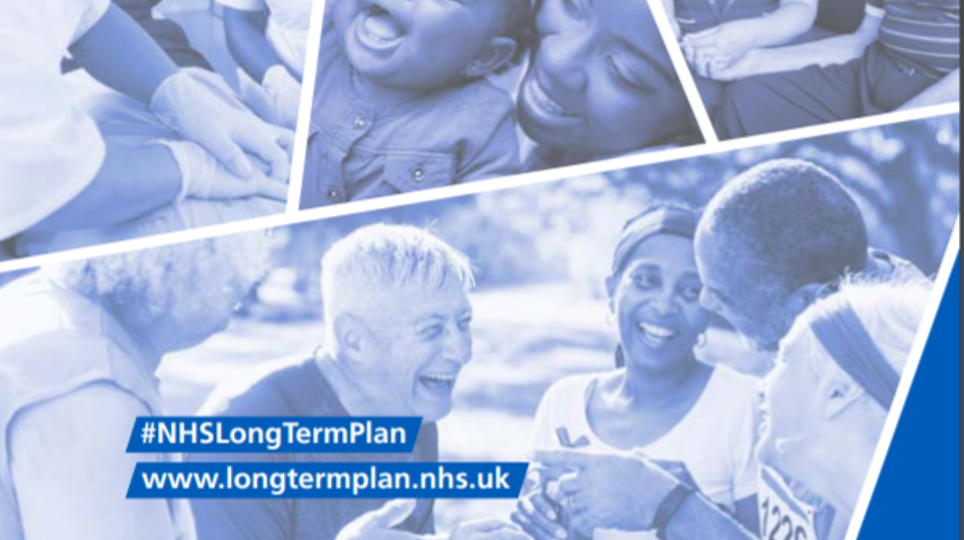 Joanna Feeney, Tobacco Control Programme Manager,
Public Health England.
Supporting delivery of NHS-funded Tobacco Dependence Treatment Services in line with the NHS LTP commitments
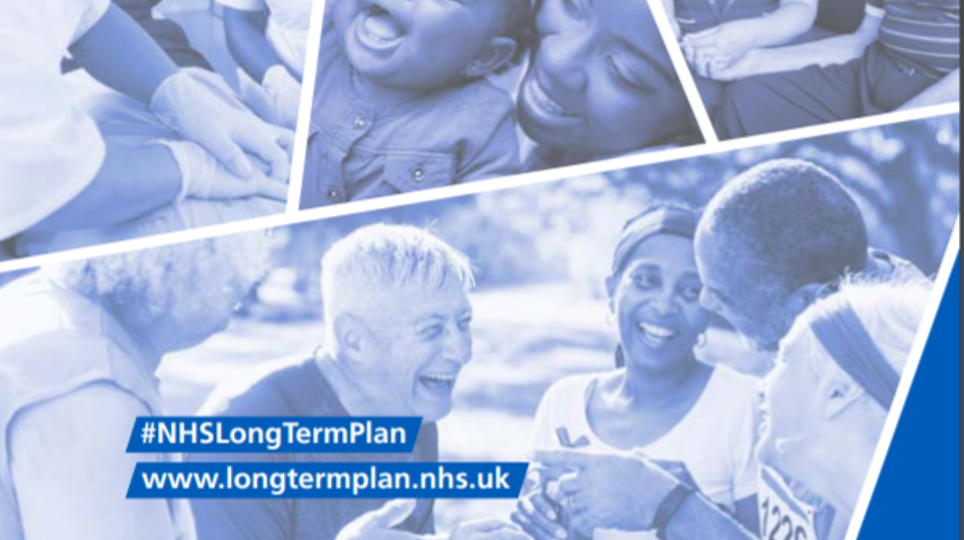 Introducing the PHE LTP Tobacco Control Programme Managers
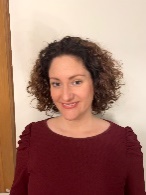 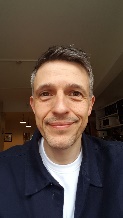 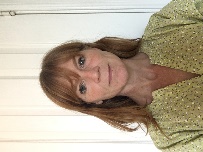 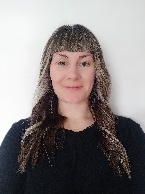 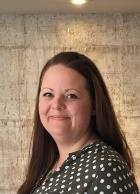 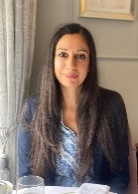 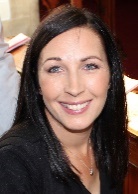 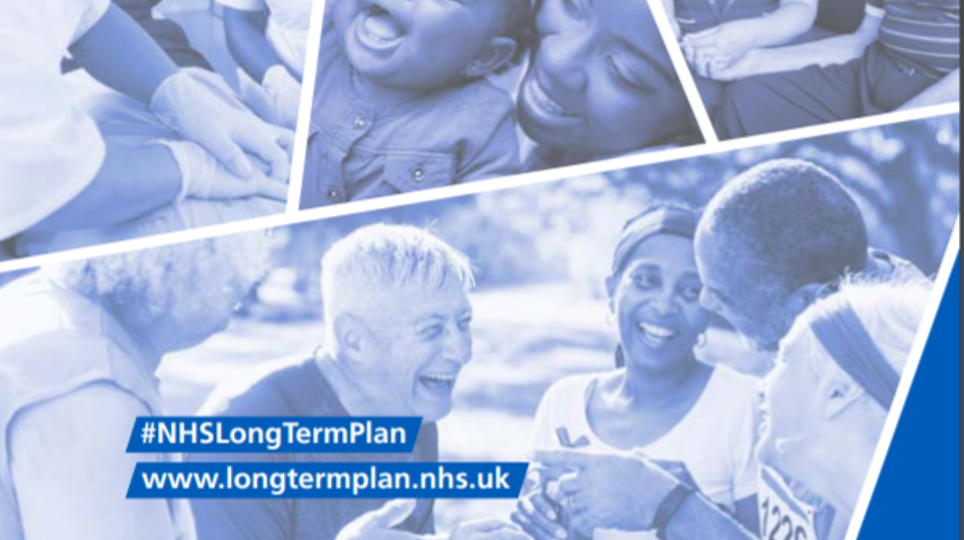 PHE LTP Tobacco Control Programme Manager role
Experts in evidence-based models and pathways to treat tobacco dependence.  Provide advice to systems about how models can be adapted to meet local contexts. 
Connected to partners across the system and can facilitate discussions, support with formalising steering groups and support establishment of meaningful governance structures. 
Familiar with tobacco control and health inequalities datasets and can assist with using these to support programme planning, implementation and monitoring.
Knowledgeable of the resources available to support programme implementation and can ensure partners have access to tools and can utilise them.
Part of national PHE team, working closely with NHSEI to feedback learning to inform direction of the national programme and support peer-to-peer learning.
3
Supporting implementation across regions
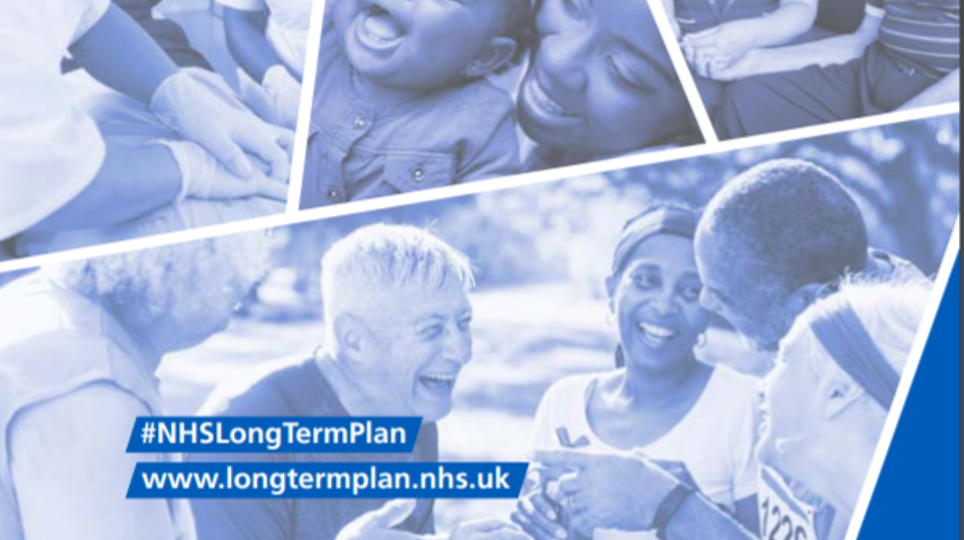 Regional Examples
Development of LTP / Tobacco Dependency plans as part of the wider ICS Tobacco Control Strategy

Introduced CLeaR Deep Dives
a structured tool to establish current provision against the evidence 
to support development & strengthen local delivery plans
identified Executive & Clinical Leads

Shared learning within & across regions
Experience 
Tools & resources
4
Supporting implementation across regions
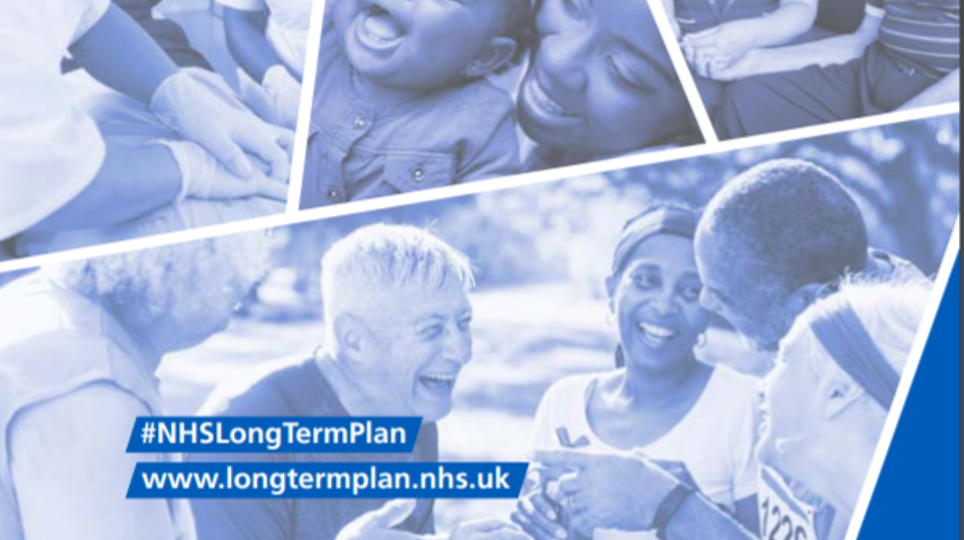 What we’ve learned through providing support at regional and local footprints
There is energy and enthusiasm at regional and local footprints for implementing the LTP tobacco control commitments. 
Early conversations between local partners are vital in linking existing and new programmes and in ensuring that pathways between providers are seamless for patients. 
Making the links clear between the LTP tobacco control commitments and the health inequalities and levelling up agendas, has increased programme engagement amongst system partners. 
There are clear benefits of the LTP tobacco workstream being part of the wider, whole system tobacco control strategy with strong leadership across ICSs and clear governance in place.
5
Supporting implementation across regions